Farm-to-Pizza
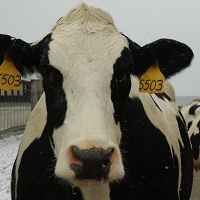 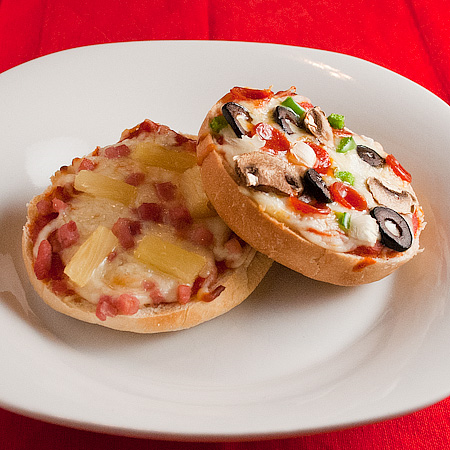 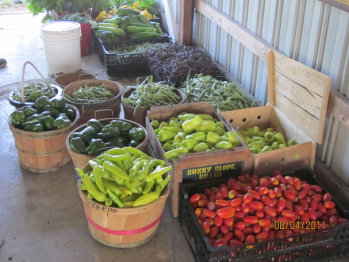 Developed by:

Kathleen Revard
Michigan State University Dietetics Intern for Grand Rapids Public Schools
Spring 2013

To complement the lesson plan created by:
Kendra Wills
Community Food Systems Educator
Michigan State University Extension
www.msue.msu.edu
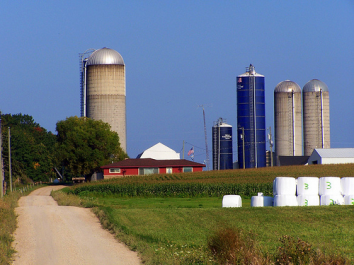 FRUIT OR VEGETABLE?
VEGETABLE
Stems, leaves, and roots
FRUIT
Part of the plant that develops from a flower
Part of the plant that contains seeds
WHAT PART OF THE VEGETABLE
ARE YOU EATING?
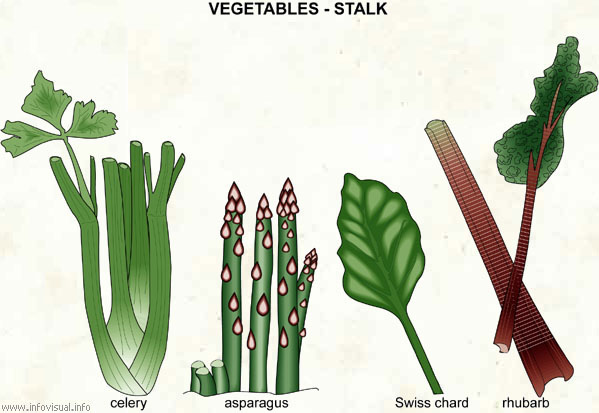 ROOTS
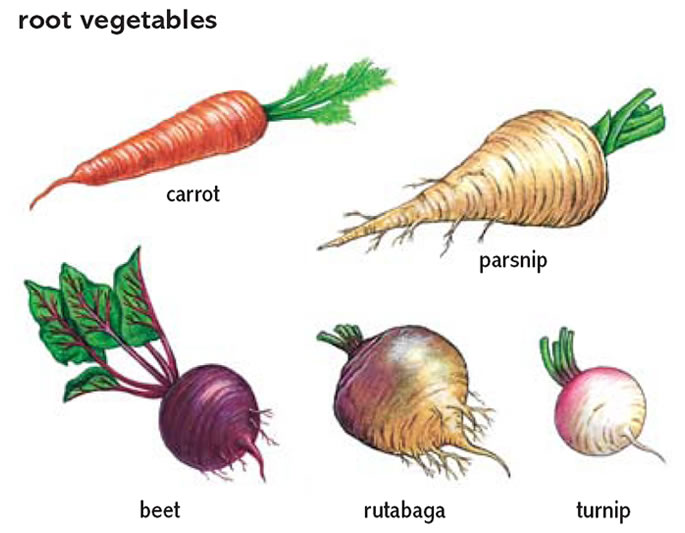 STEMS
WHAT PART OF THE
VEGETABLE ARE YOU EATING?
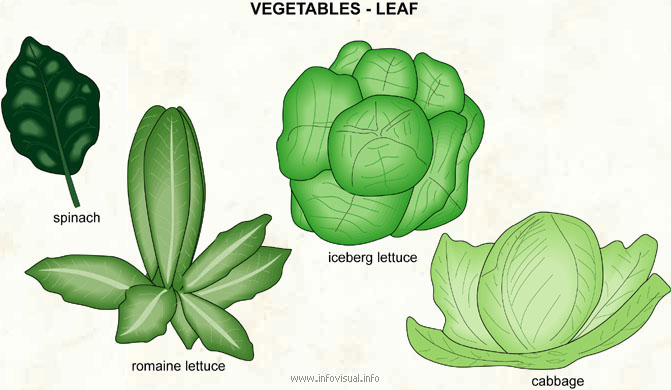 Leaves
WHAT IS GROWN IN MICHIGAN?
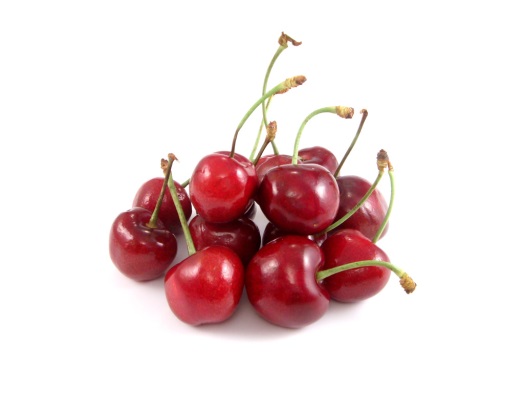 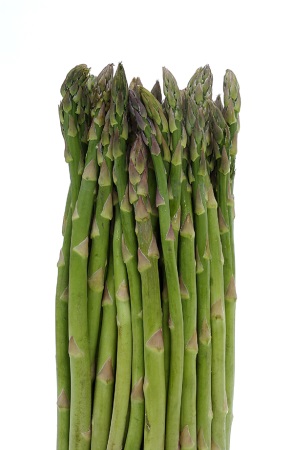 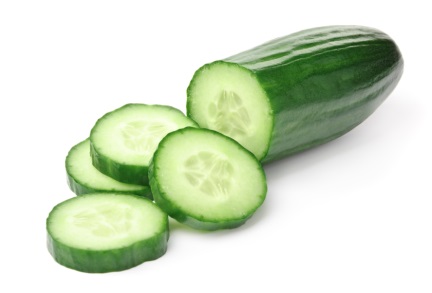 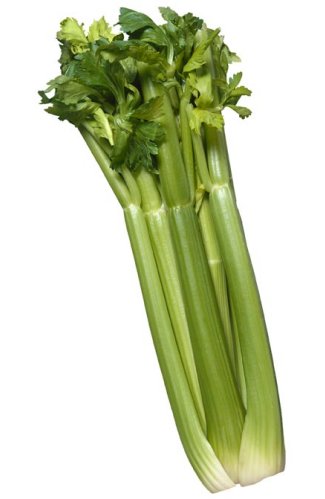 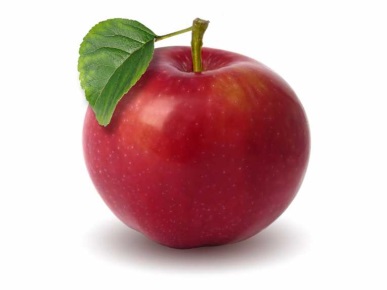 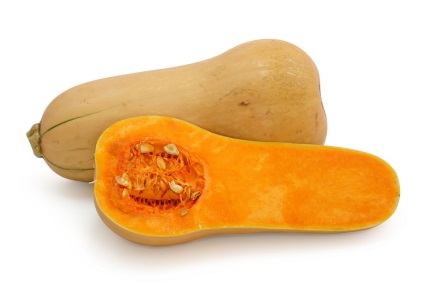 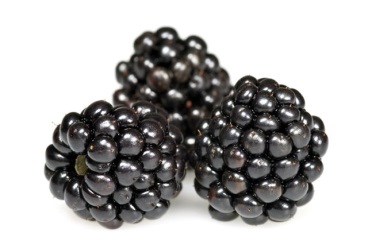 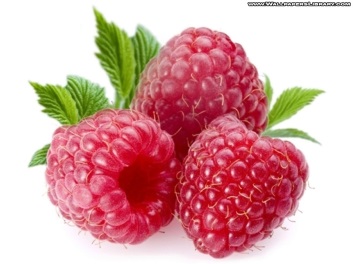 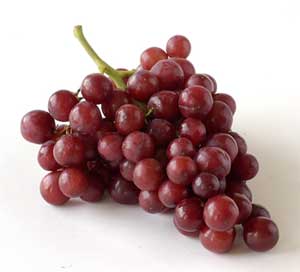 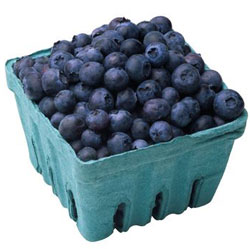 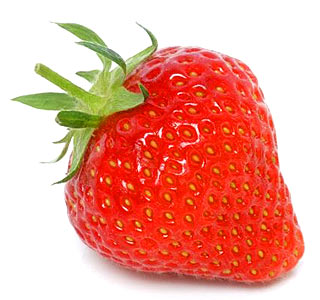 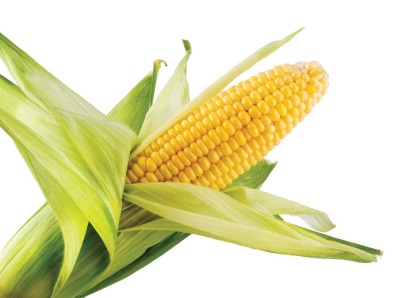 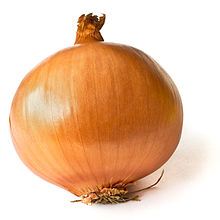 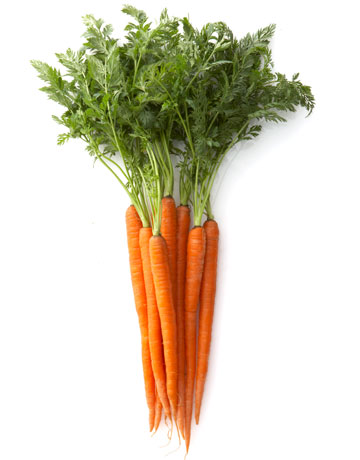 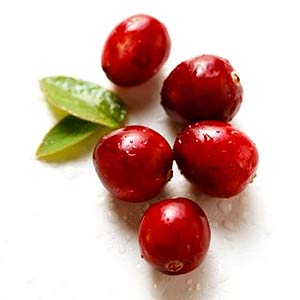 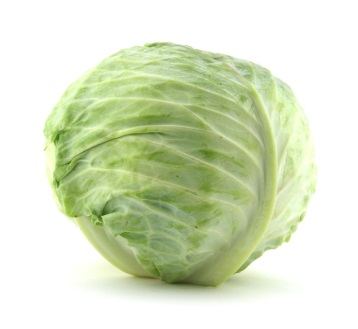 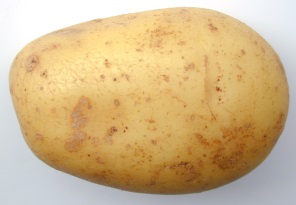 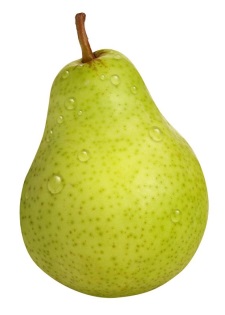 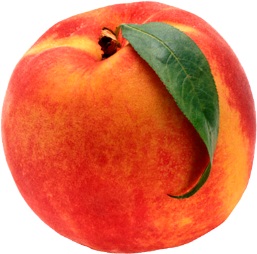 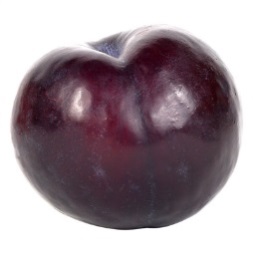 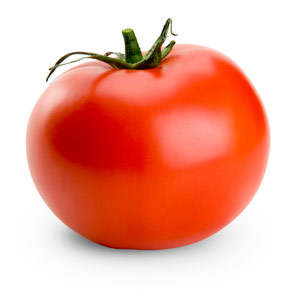 If something is not grown in Michigan, how does it get here?
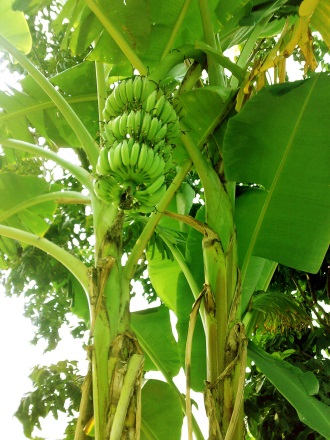 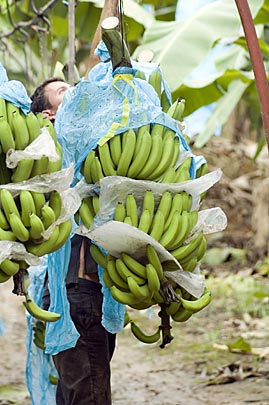 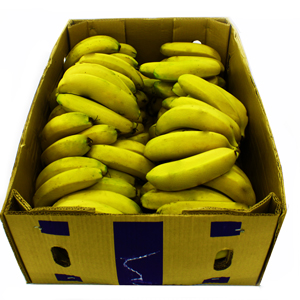 Mexico
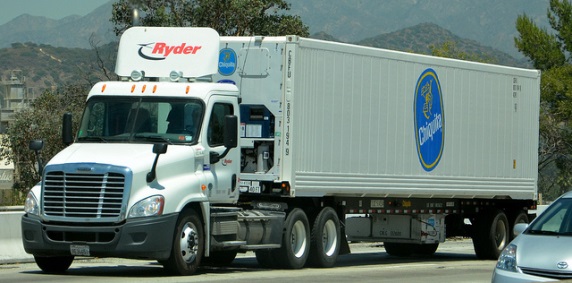 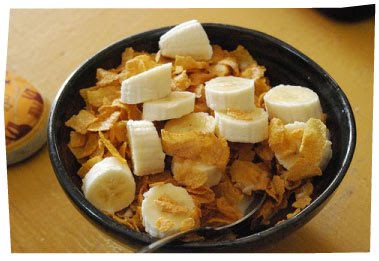 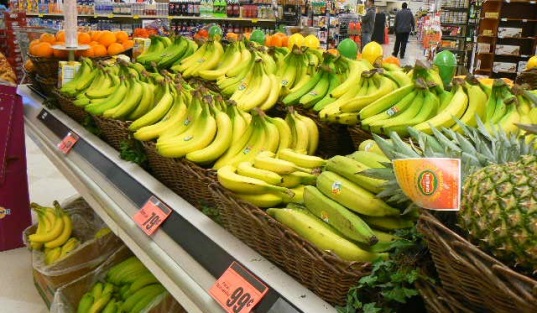 Your Home
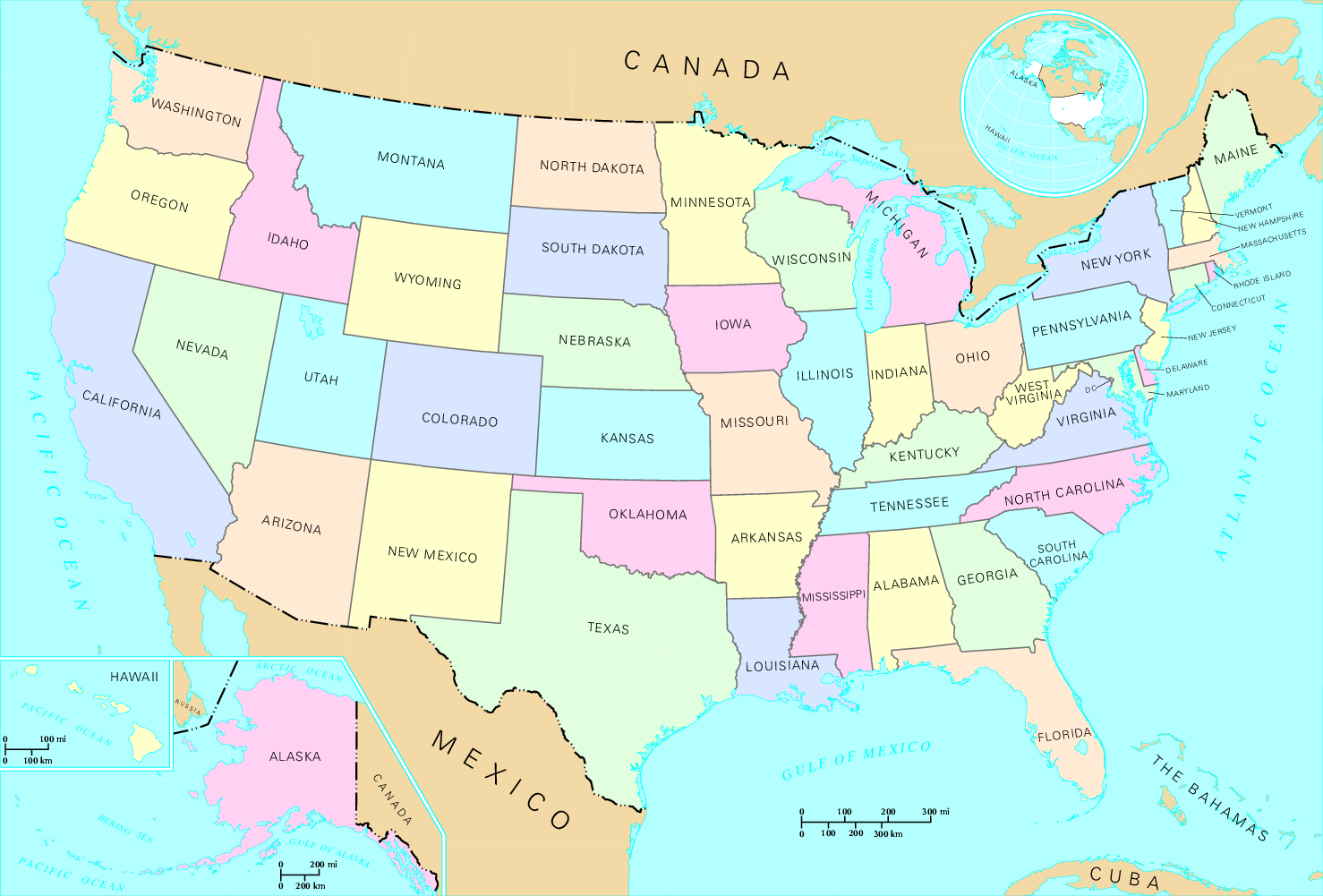 Where can I get fruits and vegetables that are grown in Michigan?
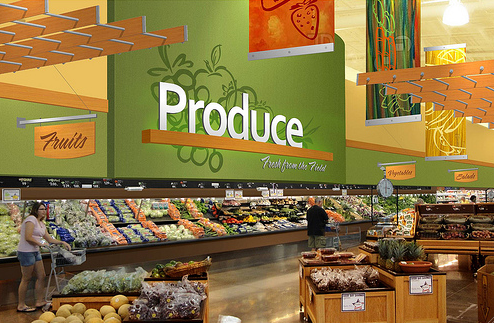 Grocery Stores
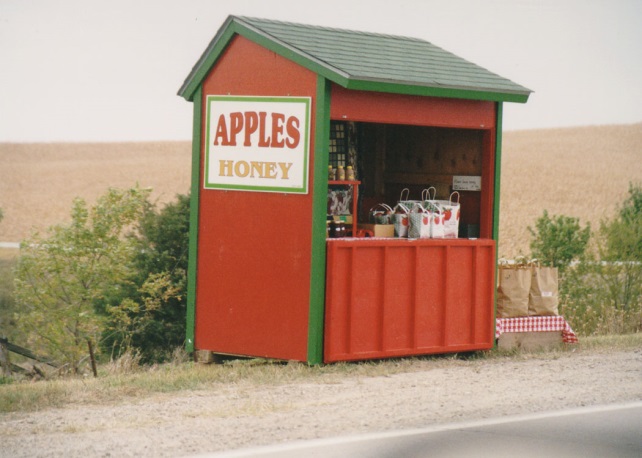 Farm stands
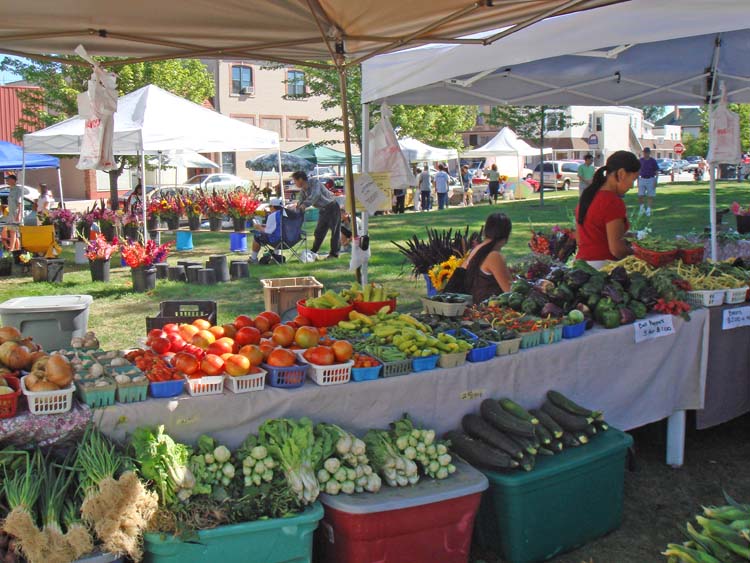 Farmer’s Markets
Pizza!
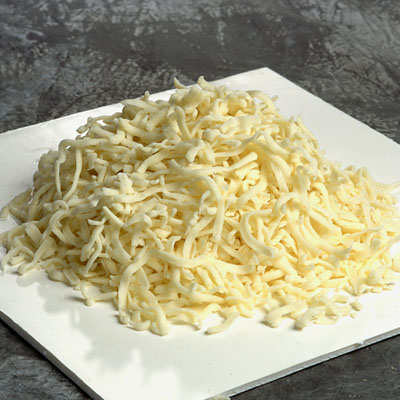 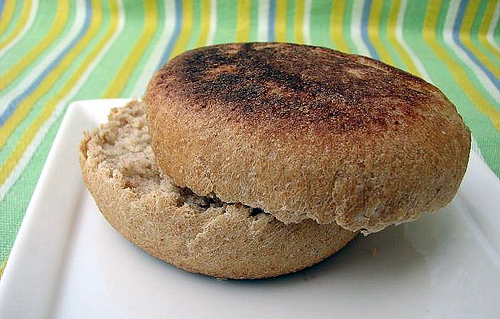 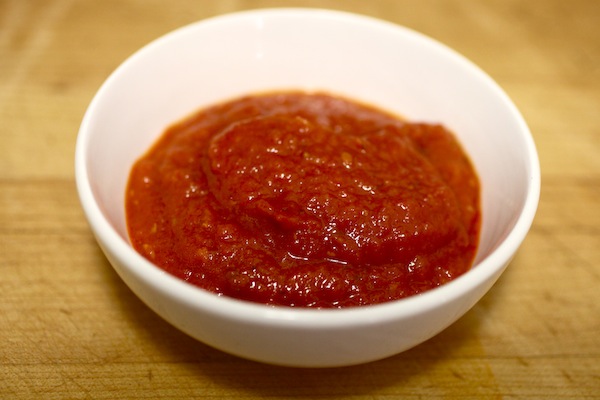 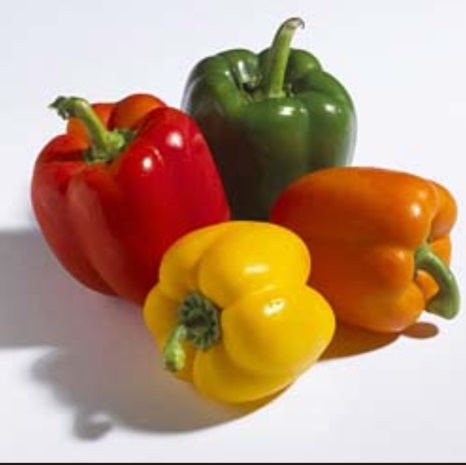 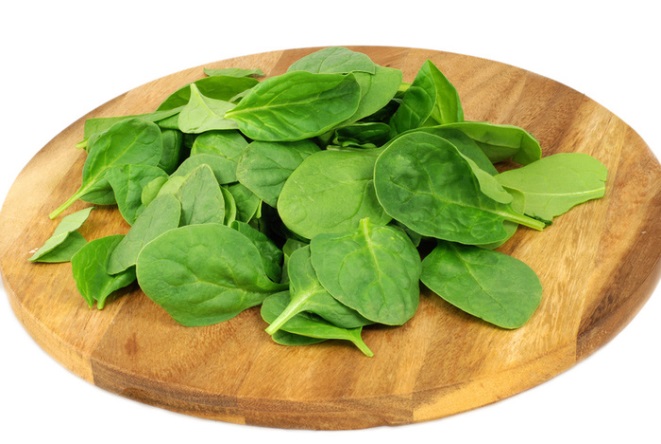 What other vegetables
would be good on Pizza???
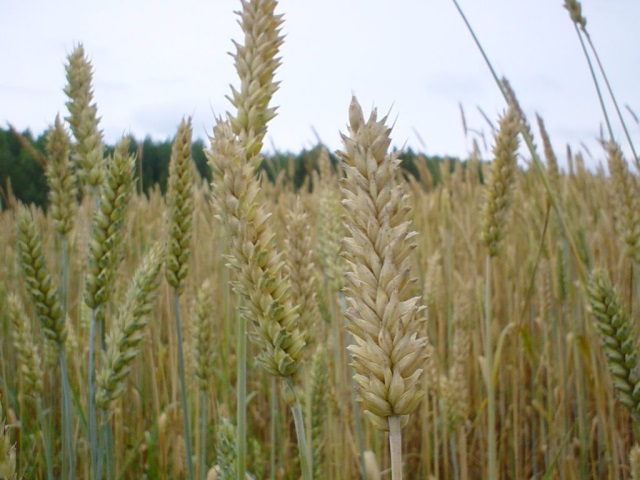 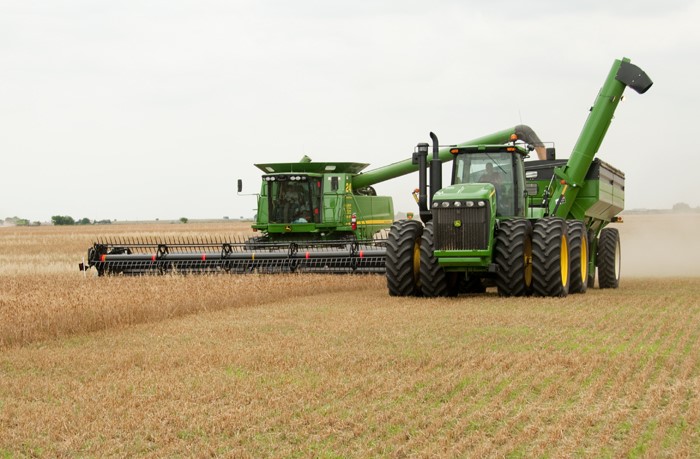 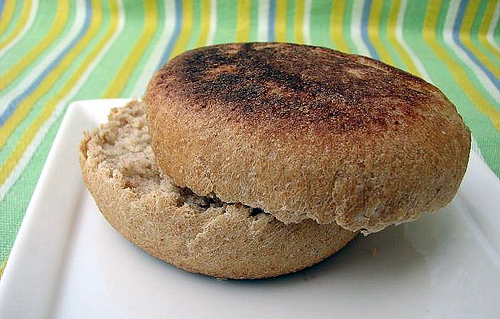 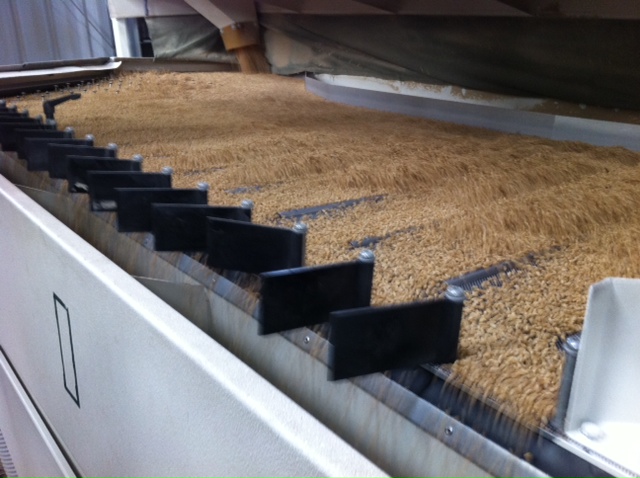 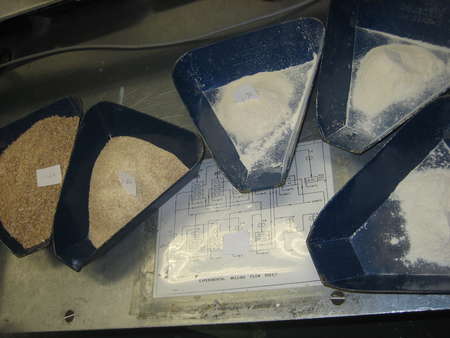 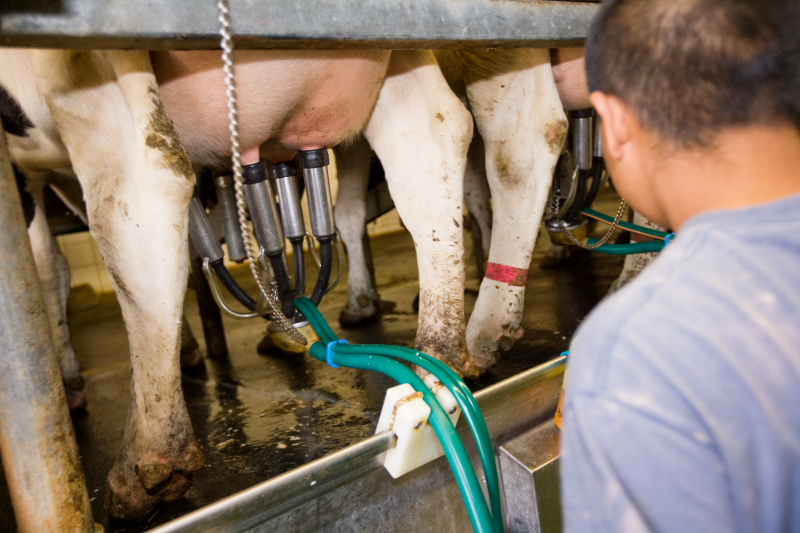 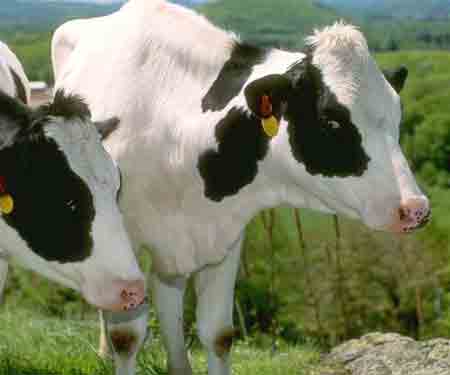 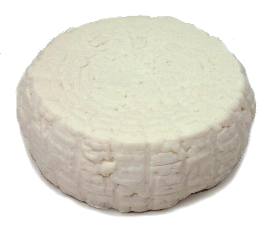 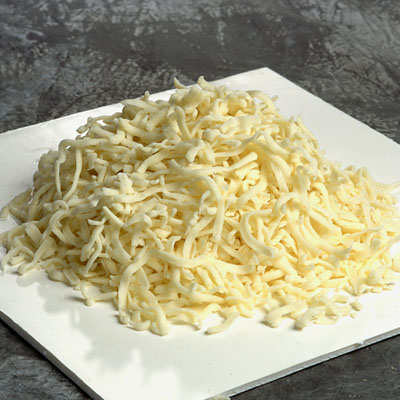 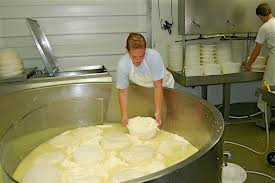 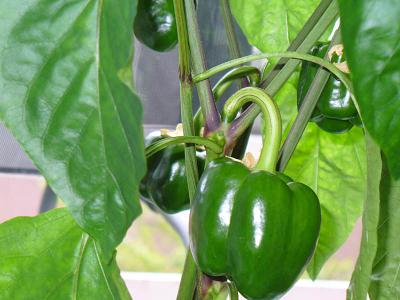 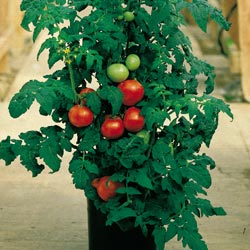 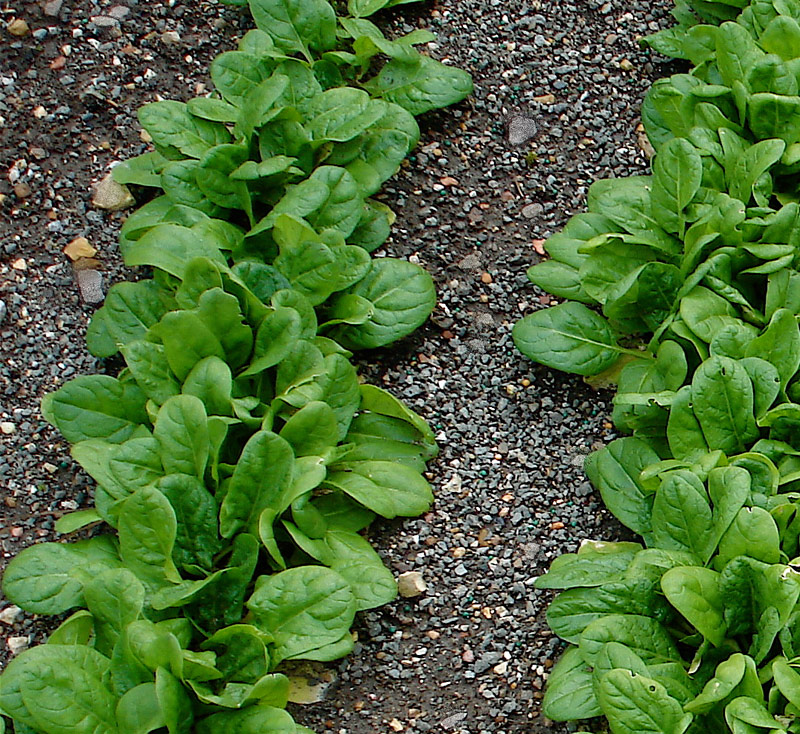 Did you know that 
eating
healthy foods 
can help 
keep your body 
strong and healthy???
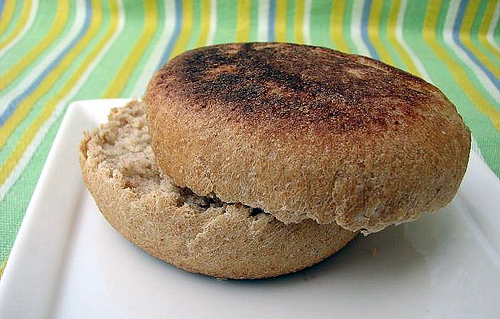 FIBER!
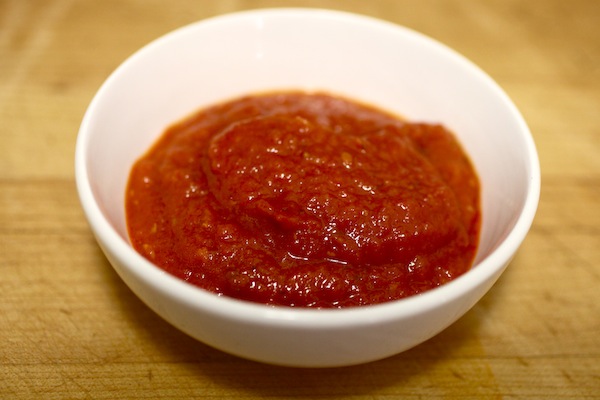 Vitamin 
C
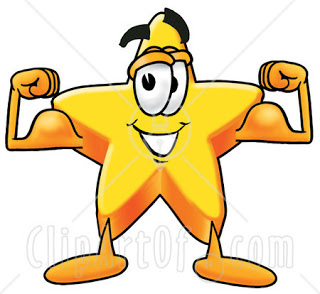 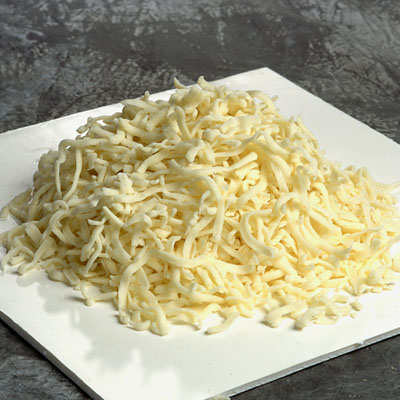 Calcium!
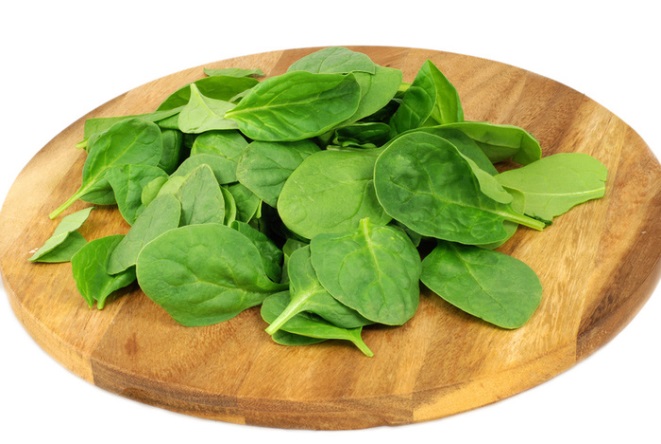 Iron!
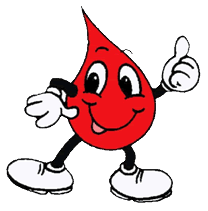 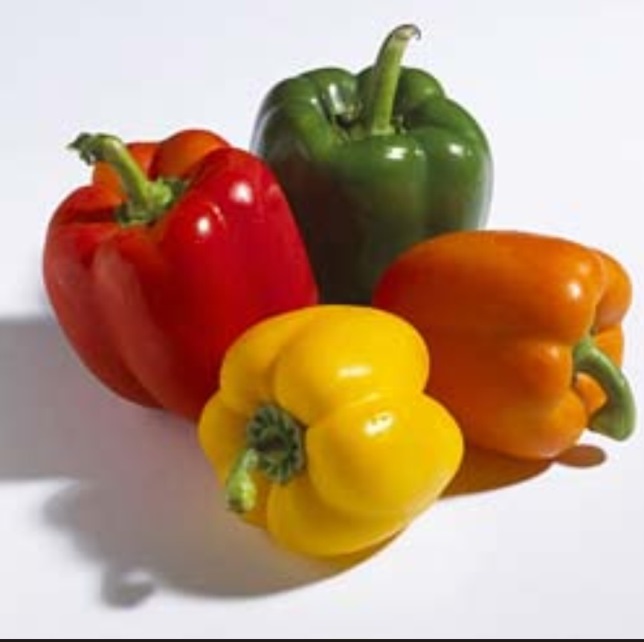 Vitamin A
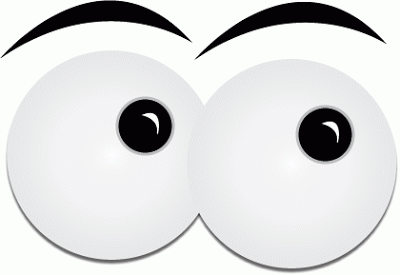 LET’S 
MAKE 
PIZZA!!!